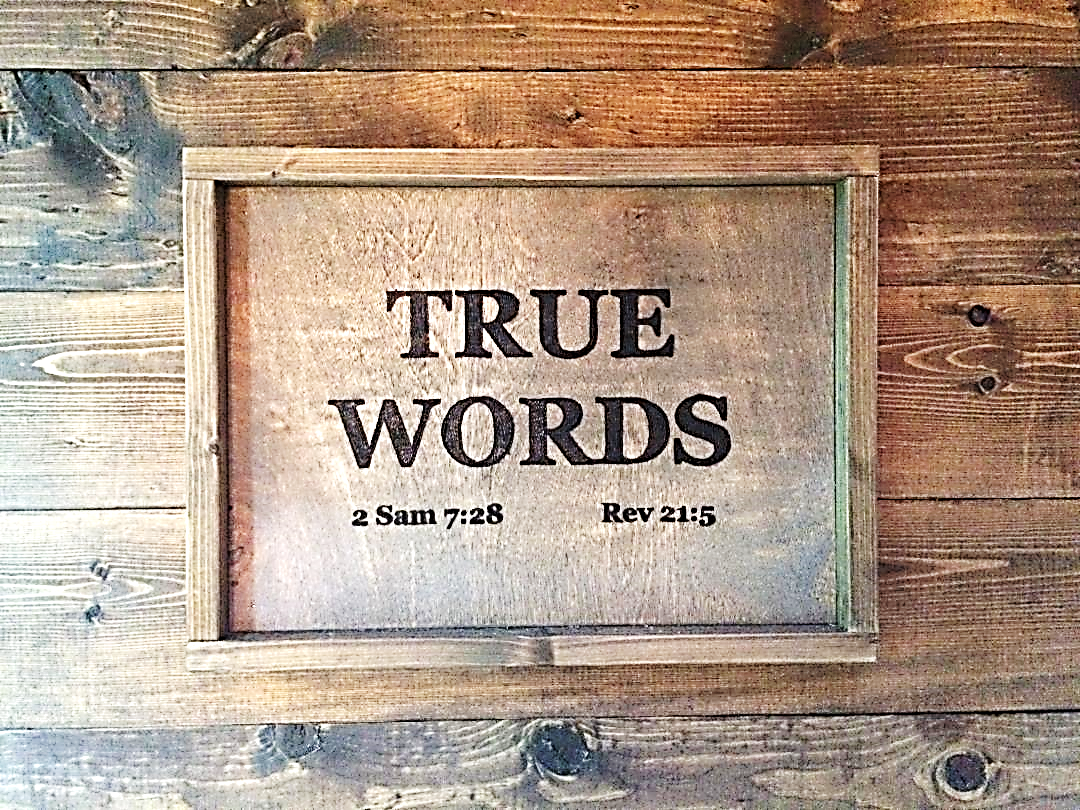 SERMON TITLE
Proverbs
Chapter 31
Proverbs 31:1   The words of king Lemuel, the prophecy that his mother taught him.
True Words Christian Church
Proverbs 31:2-3   What, my son? and what, the son of my womb? and what, the son of my vows?  3 Give not thy strength unto women, nor thy ways to that which destroyeth kings.
True Words Christian Church
1 Kings 11:3-6   And he had seven hundred wives, princesses, and three hundred concubines: and his wives turned away his heart.  4 For it came to pass, when Solomon was old, that his wives turned away his heart after other gods: and his heart was not perfect with the LORD his God, as was the heart of David his father.  5 For Solomon went after Ashtoreth the goddess of the Zidonians, and after Milcom the abomination of the Ammonites.  6 And Solomon did evil in the sight of the LORD, and went not fully after the LORD, as did David his father.
True Words Christian Church
Proverbs 31:4-5   It is not for kings, O Lemuel, it is not for kings to drink wine; nor for princes strong drink:  5 Lest they drink, and forget the law, and pervert the judgment of any of the afflicted.
True Words Christian Church
Proverbs 31:6-7   Give strong drink unto him that is ready to perish, and wine unto those that be of heavy hearts.  7 Let him drink, and forget his poverty, and remember his misery no more.
True Words Christian Church
Proverbs 23:29-31   Who hath woe? who hath sorrow? who hath contentions? who hath babbling? who hath wounds without cause? who hath redness of eyes?  30 They that tarry long at the wine; they that go to seek mixed wine.  31 Look not thou upon the wine when it is red, when it giveth his colour in the cup, when it moveth itself aright.
True Words Christian Church
Proverbs 31:6-7   Give strong drink unto him that is ready to perish, and wine unto those that be of heavy hearts.  7 Let him drink, and forget his poverty, and remember his misery no more.
True Words Christian Church
Proverbs 23:20-21   Be not among winebibbers; among riotous eaters of flesh:  21 For the drunkard and the glutton shall come to poverty: and drowsiness shall clothe a man with rags.
True Words Christian Church
Proverbs 31:8-9   Open thy mouth for the dumb in the cause of all such as are appointed to destruction.  9 Open thy mouth, judge righteously, and plead the cause of the poor and needy.
True Words Christian Church
Proverbs 31:10-12   Who can find a virtuous woman? for her price is far above rubies.  11 The heart of her husband doth safely trust in her, so that he shall have no need of spoil.  12 She will do him good and not evil all the days of her life.
True Words Christian Church
Proverbs 31:13-14   She seeketh wool, and flax, and worketh willingly with her hands.  14 She is like the merchants' ships; she bringeth her food from afar.
True Words Christian Church
Proverbs 31:15   She riseth also while it is yet night, and giveth meat to her household, and a portion to her maidens.
True Words Christian Church
Proverbs 31:16-17   She considereth a field, and buyeth it: with the fruit of her hands she planteth a vineyard.  17 She girdeth her loins with strength, and strengtheneth her arms.
True Words Christian Church
Proverbs 31:18   She perceiveth that her merchandise is good: her candle goeth not out by night.
True Words Christian Church
1 Thessalonians 2:9   For ye remember, brethren, our labour and travail: for labouring night and day, because we would not be chargeable unto any of you, we preached unto you the gospel of God.
True Words Christian Church
Proverbs 31:19   She layeth her hands to the spindle, and her hands hold the distaff.
True Words Christian Church
Exodus 35:25   And all the women that were wise hearted did spin with their hands, and brought that which they had spun, both of blue, and of purple, and of scarlet, and of fine linen.
True Words Christian Church
Proverbs 31:20   She stretcheth out her hand to the poor; yea, she reacheth forth her hands to the needy.
True Words Christian Church
Proverbs 31:21   She is not afraid of the snow for her household: for all her household are clothed with scarlet.
True Words Christian Church
Proverbs 31:22   She maketh herself coverings of tapestry; her clothing is silk and purple.
True Words Christian Church
Exodus 39:27   And they made coats of fine linen of woven work for Aaron, and for his sons,
True Words Christian Church
Colossians 3:23   And whatsoever ye do, do it heartily, as to the Lord, and not unto men;
True Words Christian Church
Proverbs 31:23   Her husband is known in the gates, when he sitteth among the elders of the land.
True Words Christian Church
Proverbs 31:24   She maketh fine linen, and selleth it; and delivereth girdles unto the merchant.
True Words Christian Church
Proverbs 31:25   Strength and honour are her clothing; and she shall rejoice in time to come.
True Words Christian Church
Proverbs 31:26   She openeth her mouth with wisdom; and in her tongue is the law of kindness.
True Words Christian Church
1 Corinthians 6:9-10   Know ye not that the unrighteous shall not inherit the kingdom of God? Be not deceived: neither fornicators, nor idolaters, nor adulterers, nor effeminate, nor abusers of themselves with mankind,  10 Nor thieves, nor covetous, nor drunkards, nor revilers, nor extortioners, shall inherit the kingdom of God.
True Words Christian Church
Proverbs 31:27   She looketh well to the ways of her household, and eateth not the bread of idleness.
True Words Christian Church
1 Timothy 5:13   And withal they learn to be idle, wandering about from house to house; and not only idle, but tattlers also and busybodies, speaking things which they ought not.
True Words Christian Church
Proverbs 31:28   Her children arise up, and call her blessed; her husband also, and he praiseth her.
True Words Christian Church
Proverbs 31:29   Many daughters have done virtuously, but thou excellest them all.
True Words Christian Church
Proverbs 31:30   Favour is deceitful, and beauty is vain: but a woman that feareth the LORD, she shall be praised.
True Words Christian Church
Proverbs 31:31   Give her of the fruit of her hands; and let her own works praise her in the gates.
True Words Christian Church